Prof. V.F. Voino-Yasenetsky Krasnoyarsk State Medical University

Topic: Enzymes. Classification, structure, properties, biological functions. 
Lecture No. 1 on the discipline "biochemistry" for 2nd year students

Lecturer: Panina Yu.A.

Krasnoyarsk, 2022
Lecture plan:
Relevance of the topic.

Introduction to the course of biochemistry. Discipline requirements

What is biochemistry?

What are the enzymes? 

Enzyme structure, functions of coenzymes and apoenzymes.

Enzyme classifications.

Properties.

 Conclusion
Who is the Biochemistry Discipline for?
For future clinicians of any specialty
For future pharmacists
For future employees of departments and teachers at KrasSMU
For future doctors-researchers and researchers of the departments of KrasSMU
For general literacy and effective collaboration of future specialists of any profile related to medicine with clinicians (specialists in the field of medical cybernetics, health managers, etc.)
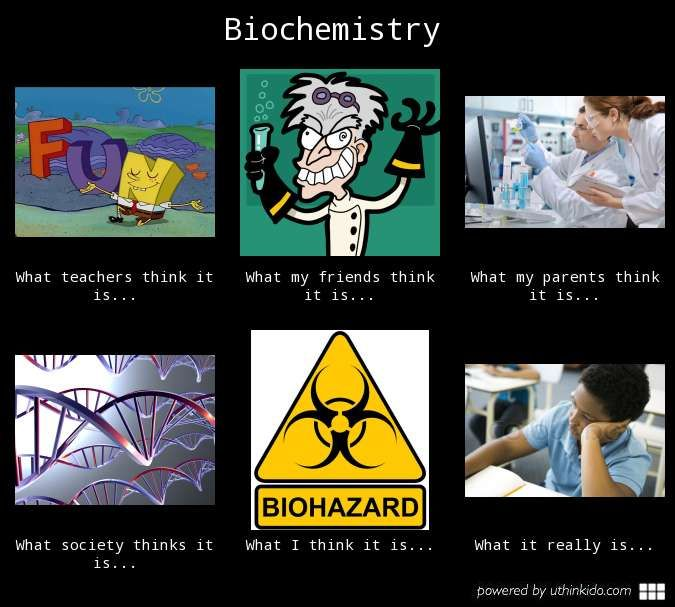 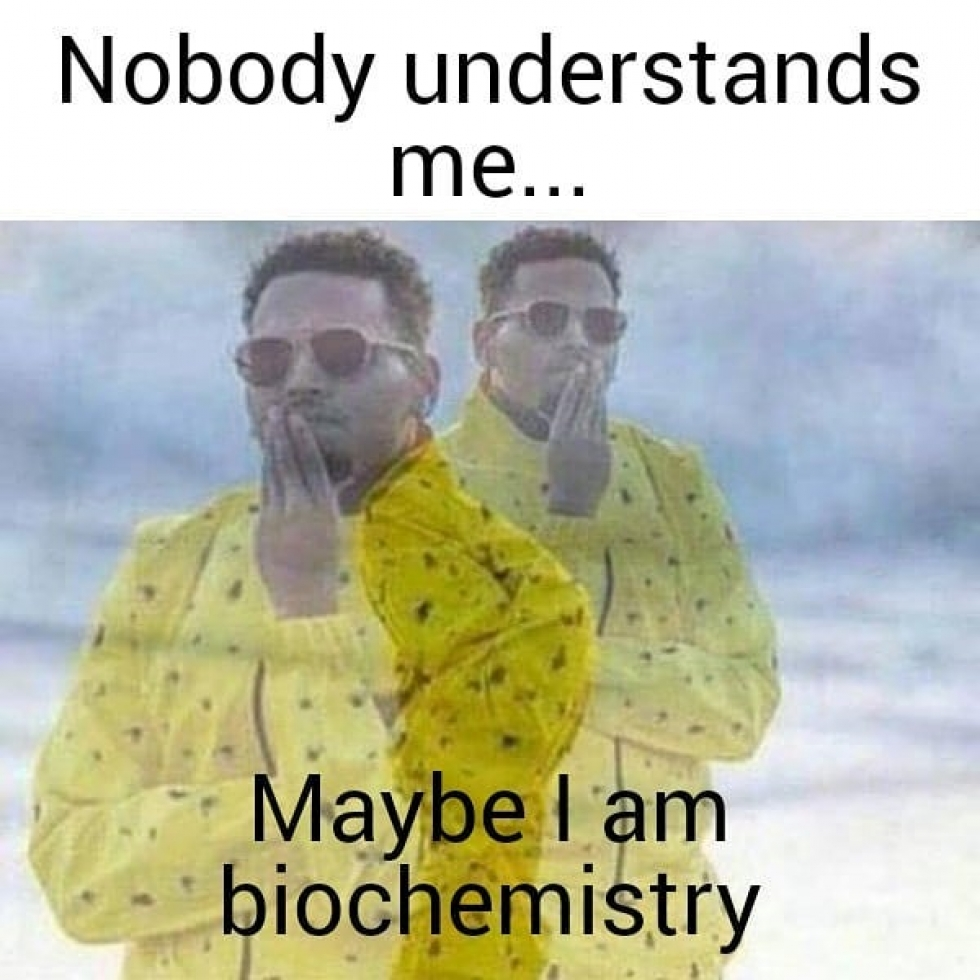 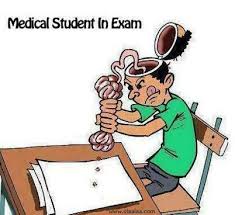 Requirements for the discipline :
Attendance of all lectures and practical classes without delay (in case of missing 50% or more of the lectures, points will be deducted from the overall rating)

Preparation for all practical exercises, execution and defense of all laboratory work

Pass the control works for a positive mark (if you miss a control lesson without a good reason or do not pass it on time minus 1 point from the mark)

Requirements for the appearance and behavior of students

Skipping single lectures can be worked out (submit notes of missed lectures to a lecturer or your teacher)
Requirements for the discipline :
Laboratory building, 4th floor
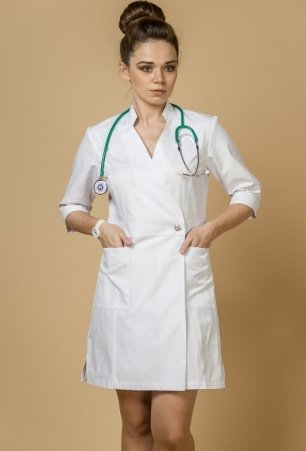 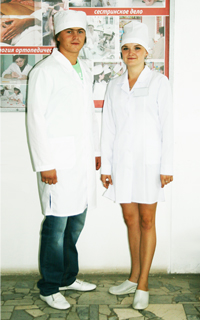 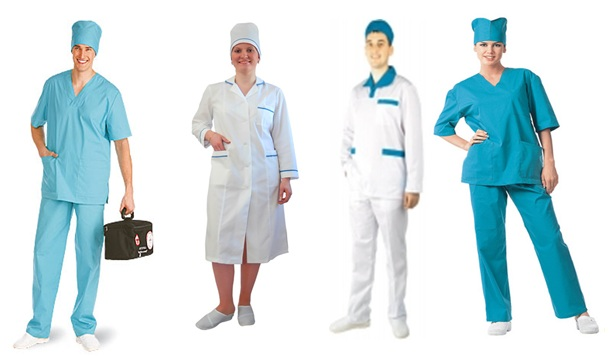 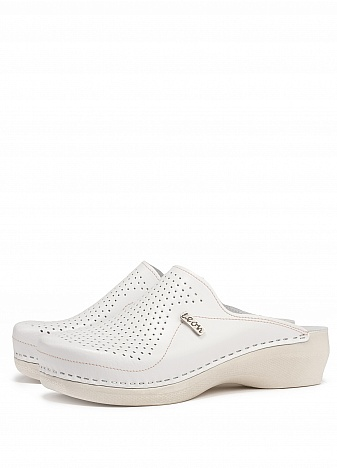 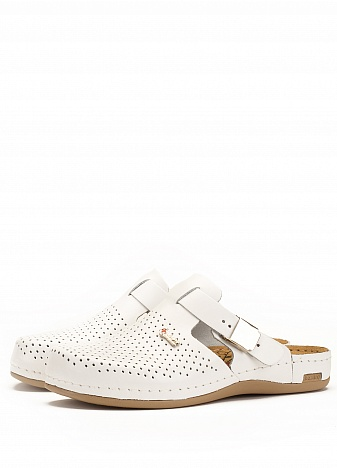 http://med2mir.ru/upload/iblock/d53/950_white_1.jpg
http://http://medzakaz.com.ua/images/products/medicinskaja_obuvj/Leon_PU115.png
http://sbmkd.ru/images/stories/_thumbs/forma.jpg
Not allowed!!!:
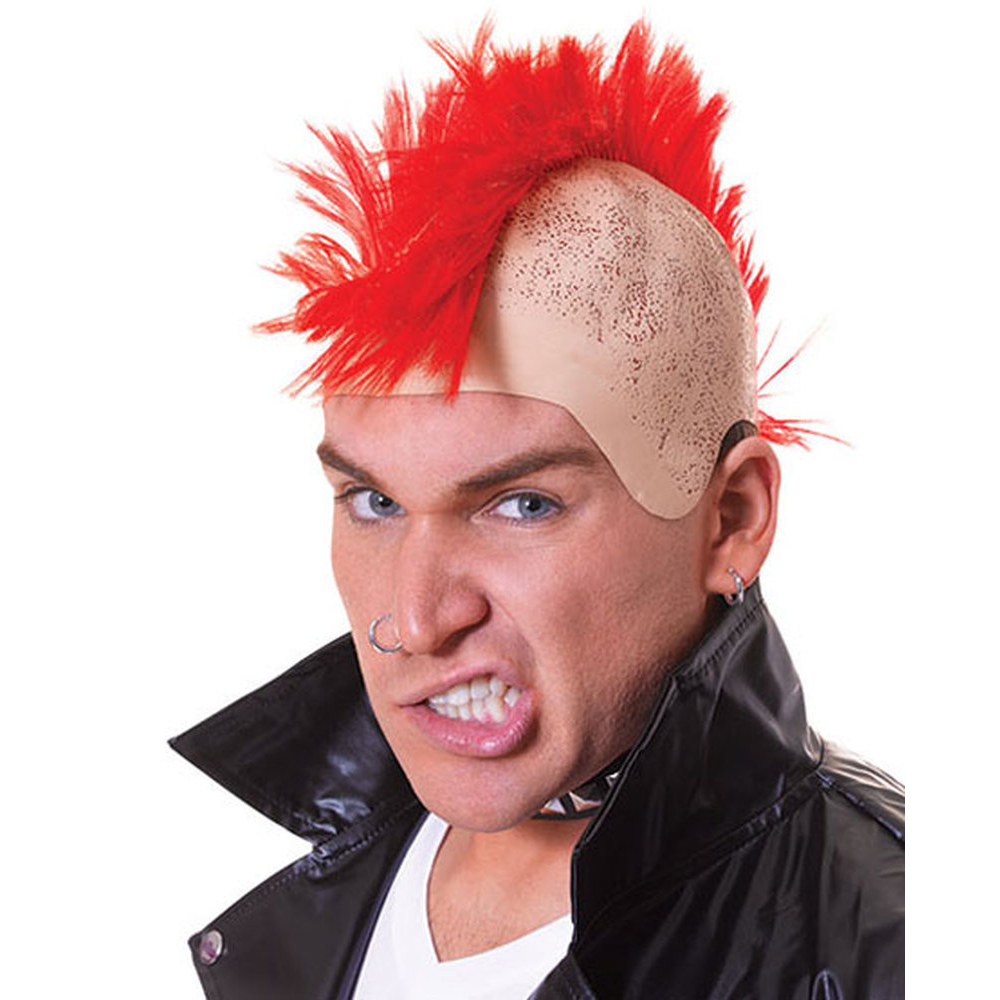 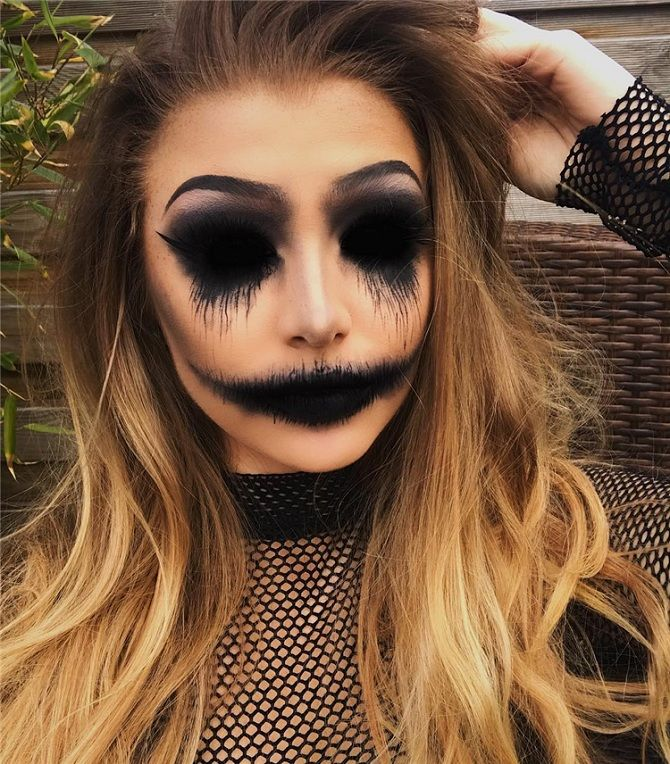 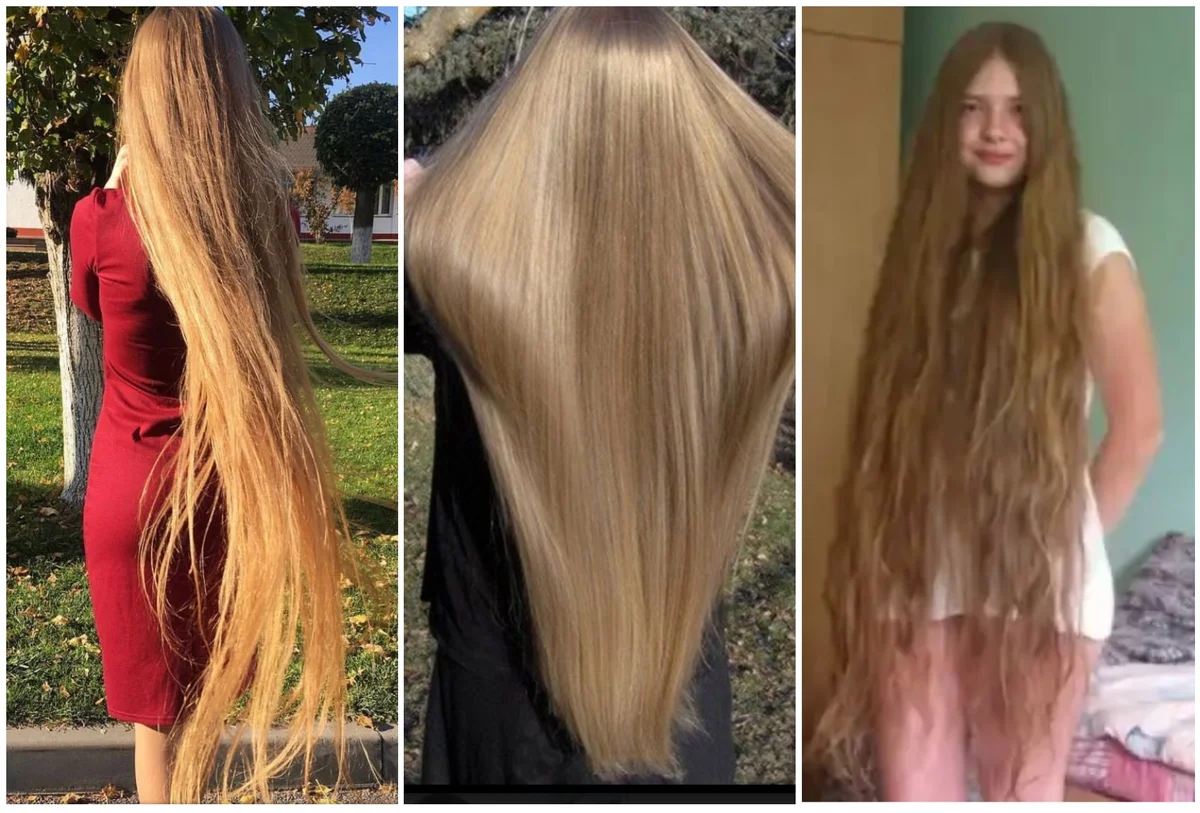 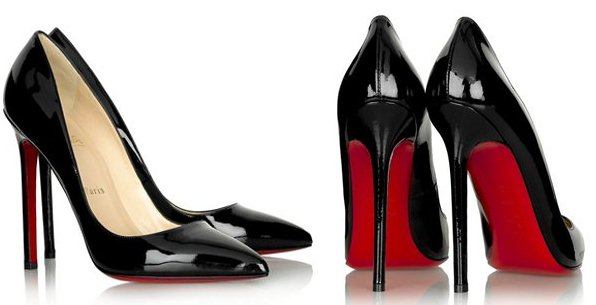 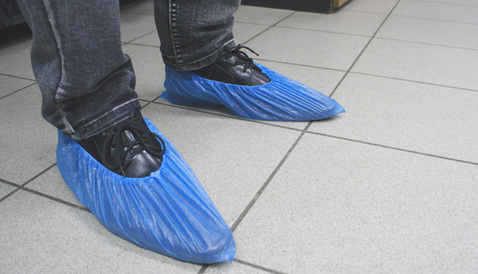 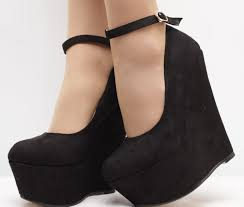 http://img0.liveinternet.ru/images/attach/c/11/116/825/116825460_5634411_d4f624487565.jpg
http://kombez64.ru/d/383363/d/kolpak_yevro.jpg
http://moskovskaya-obuv.com/wp-content/uploads/2015/02/tLCXlxgygCc-924x784.jpg
http://вседлячистоты.рф/d/296420/d/IMAG0270.jpg
https://phunukieuviet.com/giay-dep/4-mau-giay-cao-got-dep-2015.html
Where you can find lecture presentation?
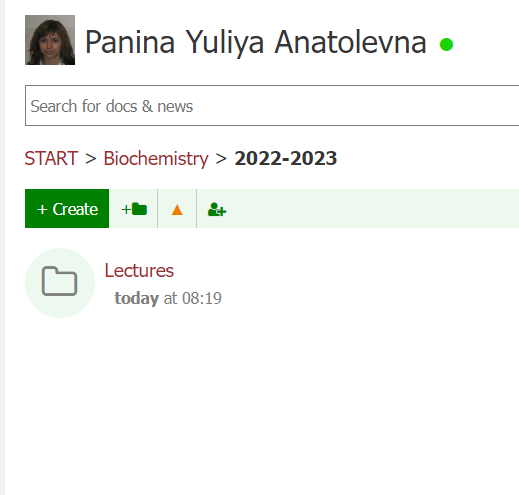 What is Biochemistry?
a science that describes the structure and functions of living organisms in the "language" of chemistry
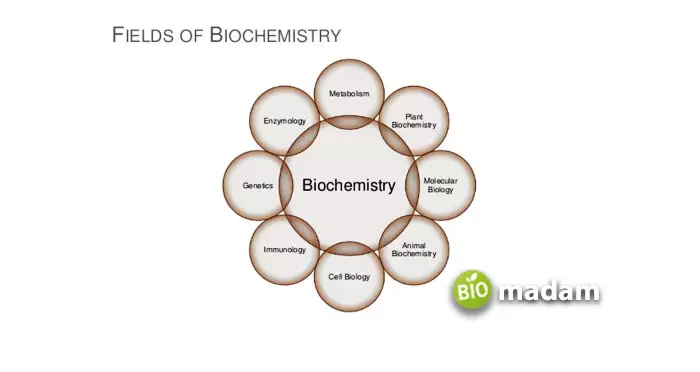 Biochemistry helps:
To understand the mechanisms of development of diseases;
to develop methods for effective diagnosis of diseases;
To create new methods of treating diseases
Why will you study biochemistry:
Basis of General Pathology, Pharmacology, Clinical Laboratory Diagnostics, Molecular Medicine, Clinical Biochemistry

Biochemical logic (without it, your thinking will never become medical)
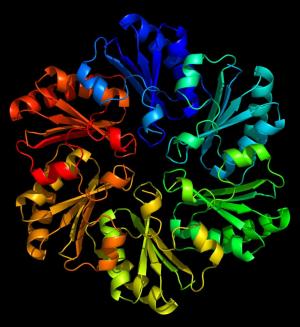 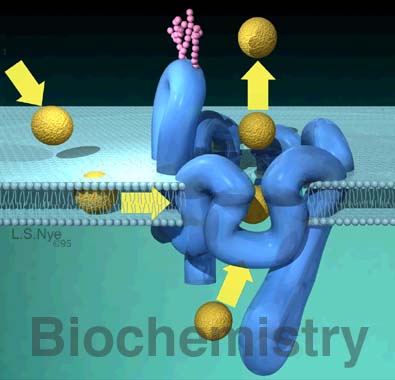 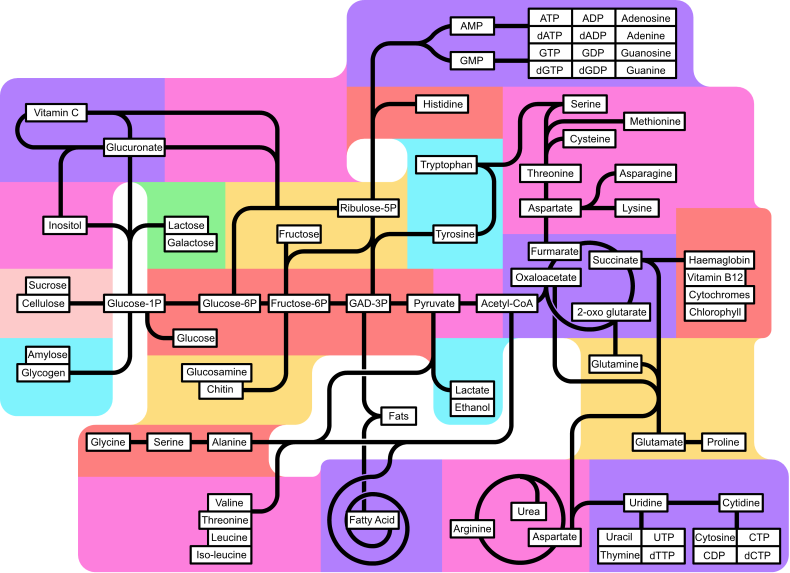 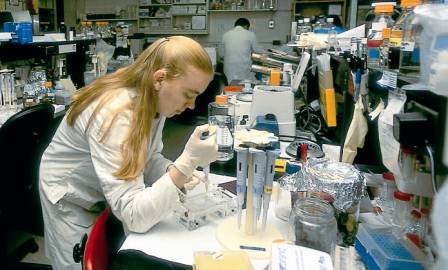 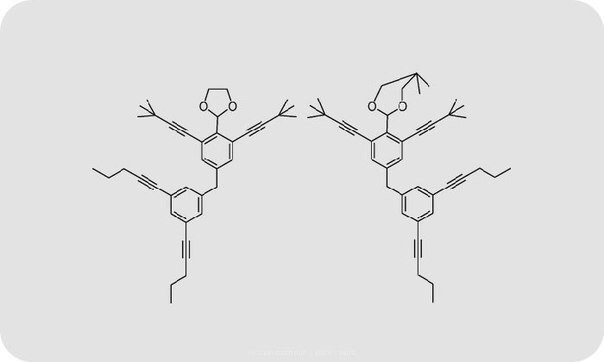 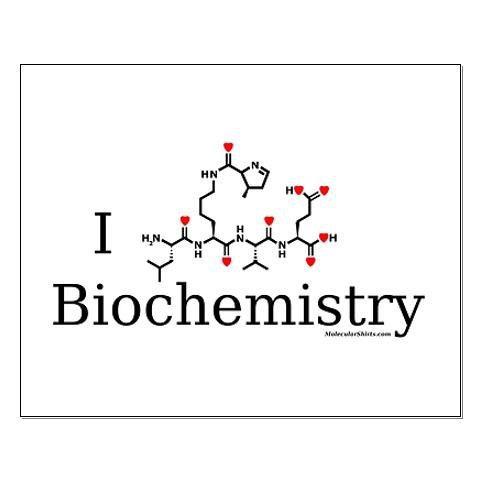 Parts of biochemistry
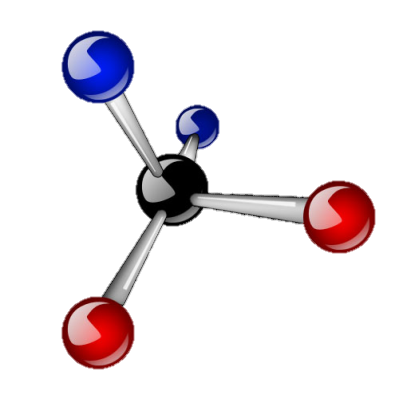 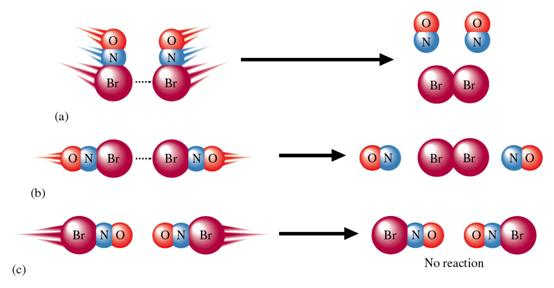 Medical biochemistry
Medical biochemistry (human biochemistry) is a part of medical science that studies biomolecules, causes of pathological conditions, medical diagnostics taking into account biochemical criteria.
Normal biochemistry is a branch of medical science that studies biomolecules (their structure, functions, synthesis, decay, interconversion, ways of entering the body and excretion) under normal conditions.
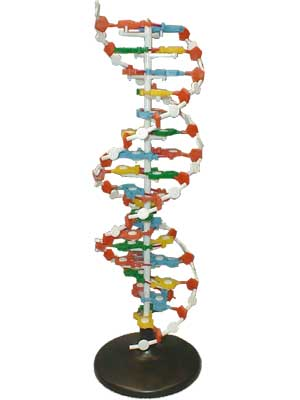 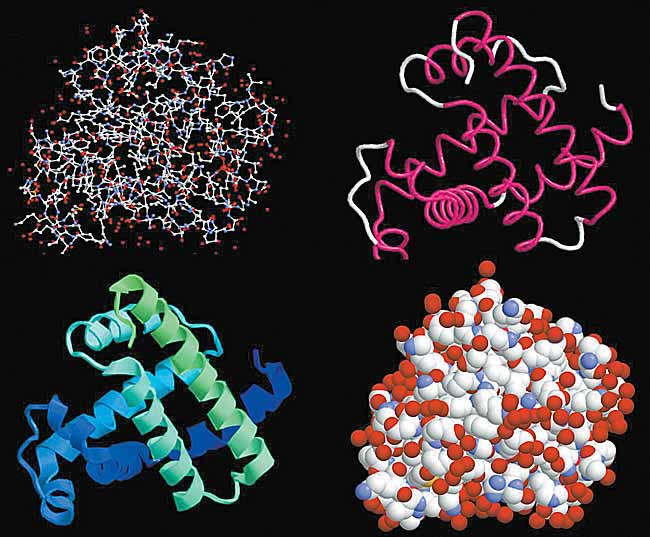 Pathobiochemistry is a branch of medical science that, with the help of biochemical methods at various levels (from molecular to the organism as a whole), studies the etiology, pathogenesis, course of diseases, and the peculiarities of the process of recovery and rehabilitation.
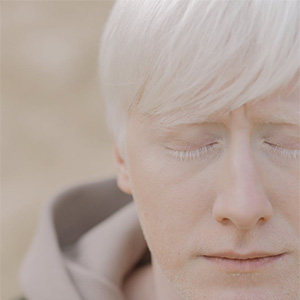 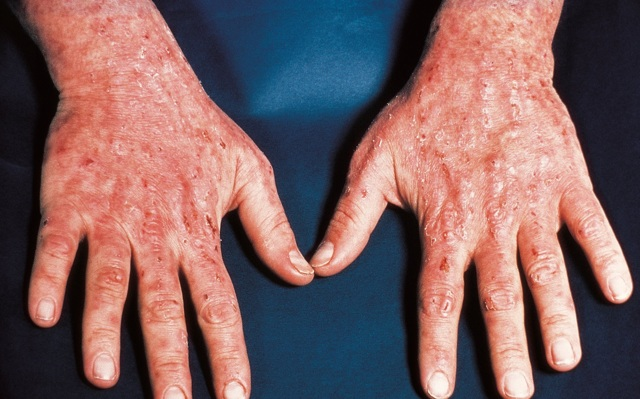 Patient with porphyria
Patient with albinism
https://www.ldc-mrt.com/pacientam/novosti/albinizm.html
https://www.medicina.ru/patsientam/zabolevanija/porfiriya/
Clinical biochemistry makes it possible to significantly facilitate the scientifically grounded diagnosis, the choice of treatment and methods of preventing the disease.
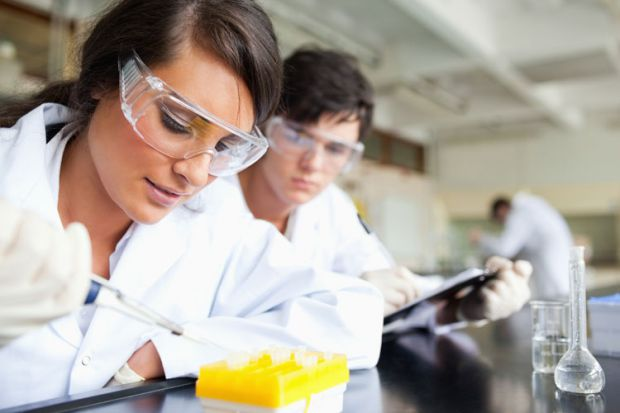 It allows you to answer the questions:
-what to research?
-why?
- what can the obtained results testify to?
https://www.timeshighereducation.com/sites/default/files/styles/the_breaking_news_image_style/public/Pictures/web/p/n/i/young_scientists_at_work.jpg?itok=t0YQRfs8
Biochemistry research objects
Catabolism and Anabolism
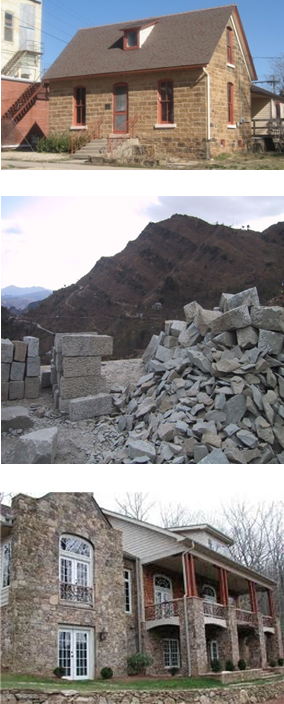 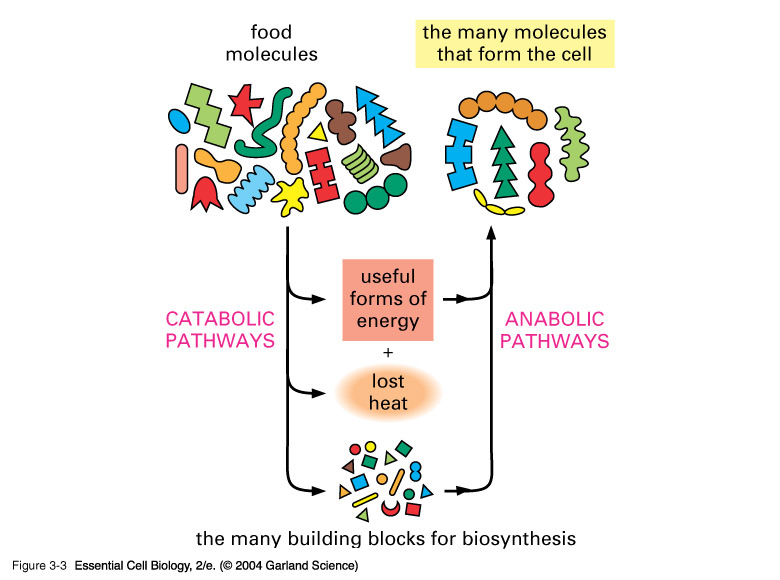 Features of the body as an open system:
Enzymes
Macroergs
Biomembranes
Polymers
Self-regulation
RELEVANCE OF THE TOPIC
Biomedical significance
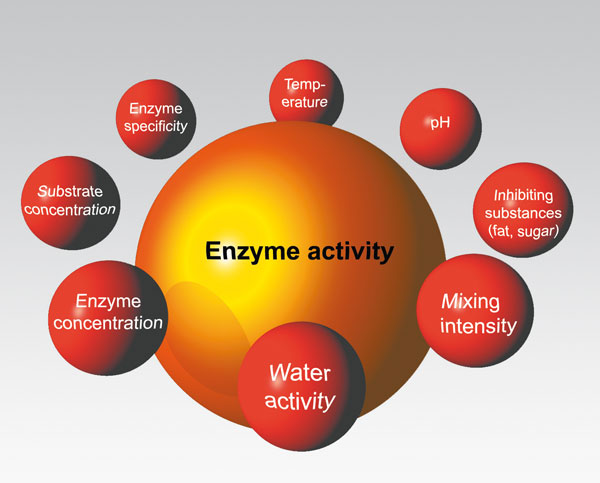 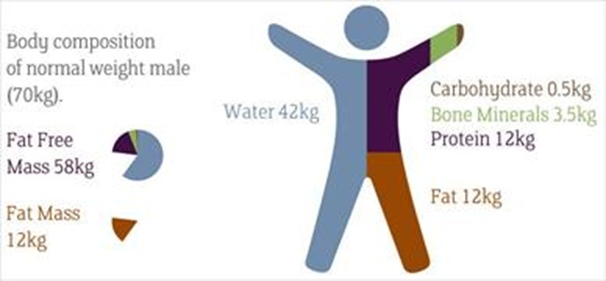 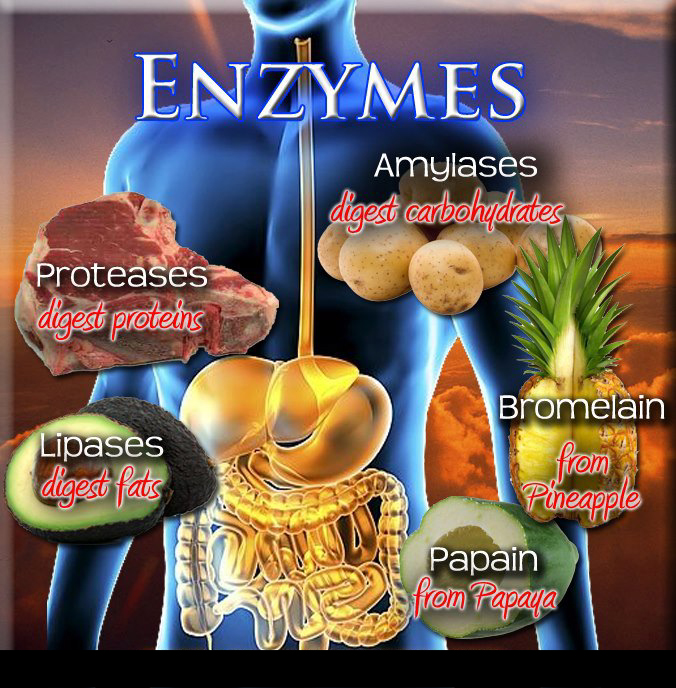 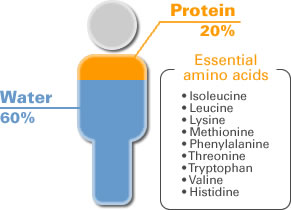 Enzymes
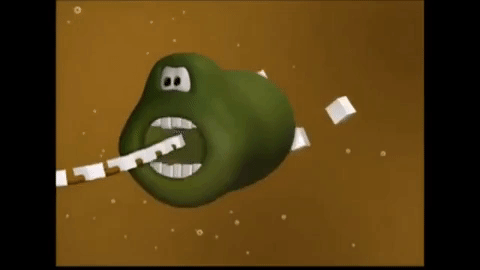 DEFINITION
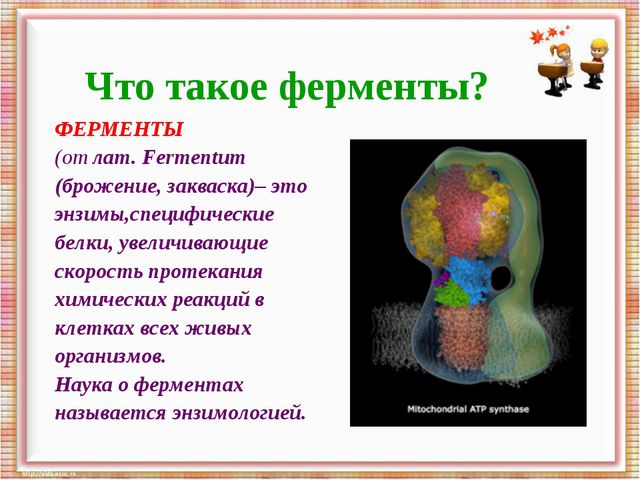 Biological catalysts of protein nature
https://www.researchgate.net/figure/The-structure-of-enzyme_fig5_321291648
Types of enzymes
Protein part-
APOENZYME
Non-protein part
COFACTOR
organic or inorganic
COMPOUND
SIMPLE
the enzyme contains an additional group of non-protein nature
consist only of amino acids
Are simple proteins - proteins
Are complex proteins - proteids
Apoenzyme functions:
enhancing the catalytic activity of the non-protein part;
specificity of enzyme action
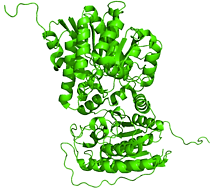 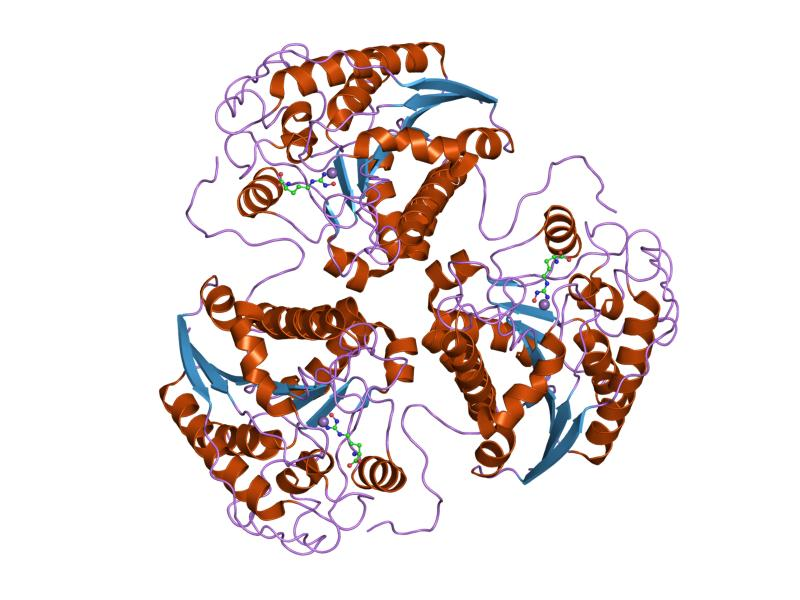 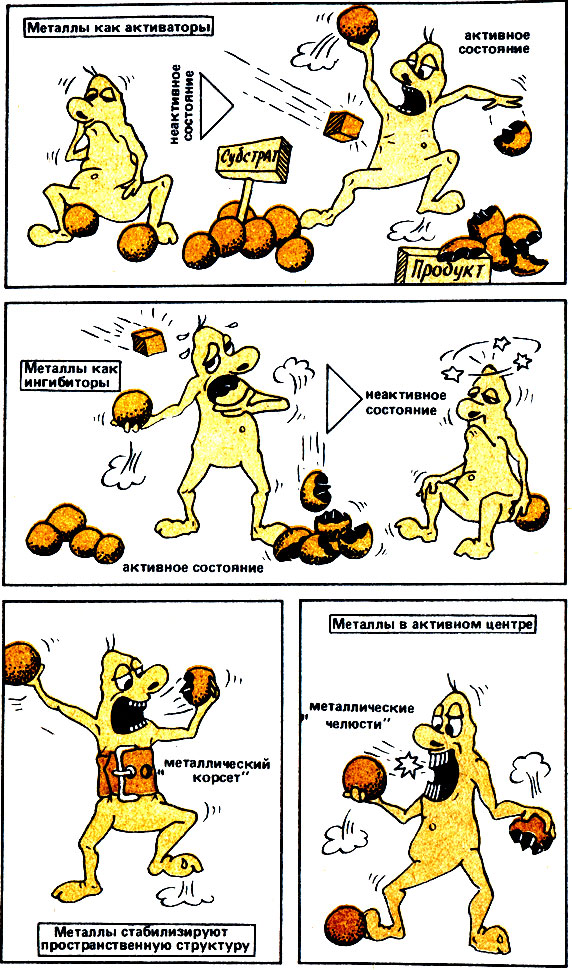 Functions of cofactors:
stabilization of the active site of the enzyme;
stabilization of the substrate in the active site of the enzyme;
stabilization of the spatial structure of the enzyme;
the specificity of the action;
participation in a catalyzed reaction
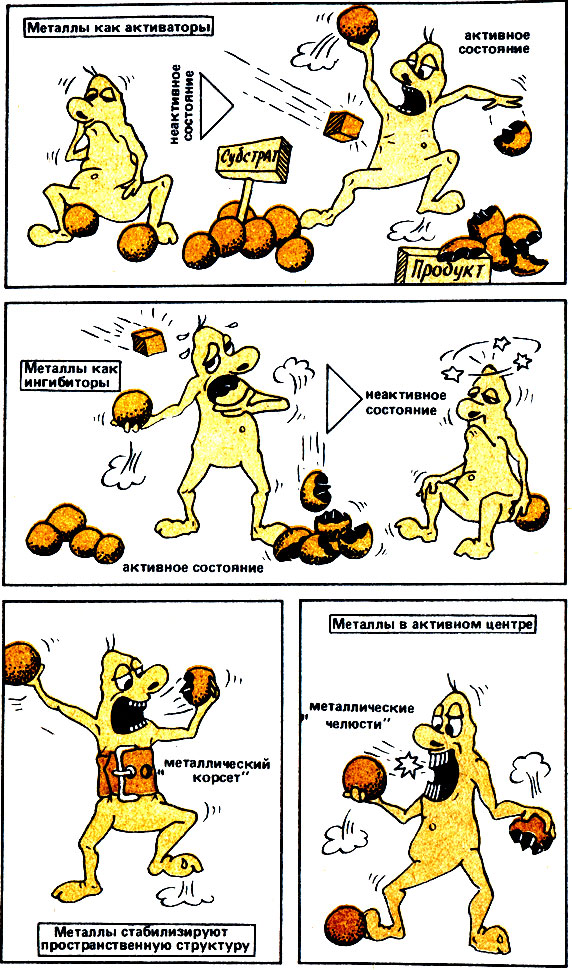 Proenzymes (zymogens) of the gastrointestinal tract and their activation by limited proteolysis
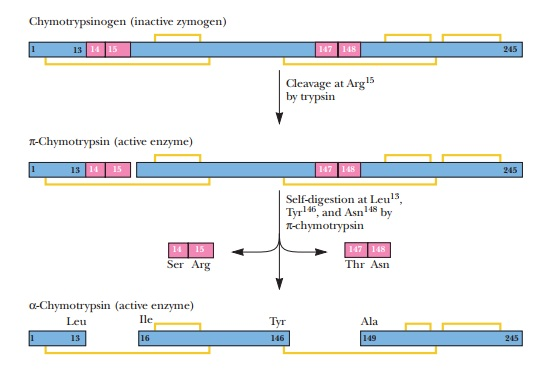 https://www.brainkart.com/article/Zymogens_27501/
Isoenzymes
Isoenzymes are molecular forms of the same enzyme that result from genetic differences in the primary structure of the enzyme and have different physical properties.
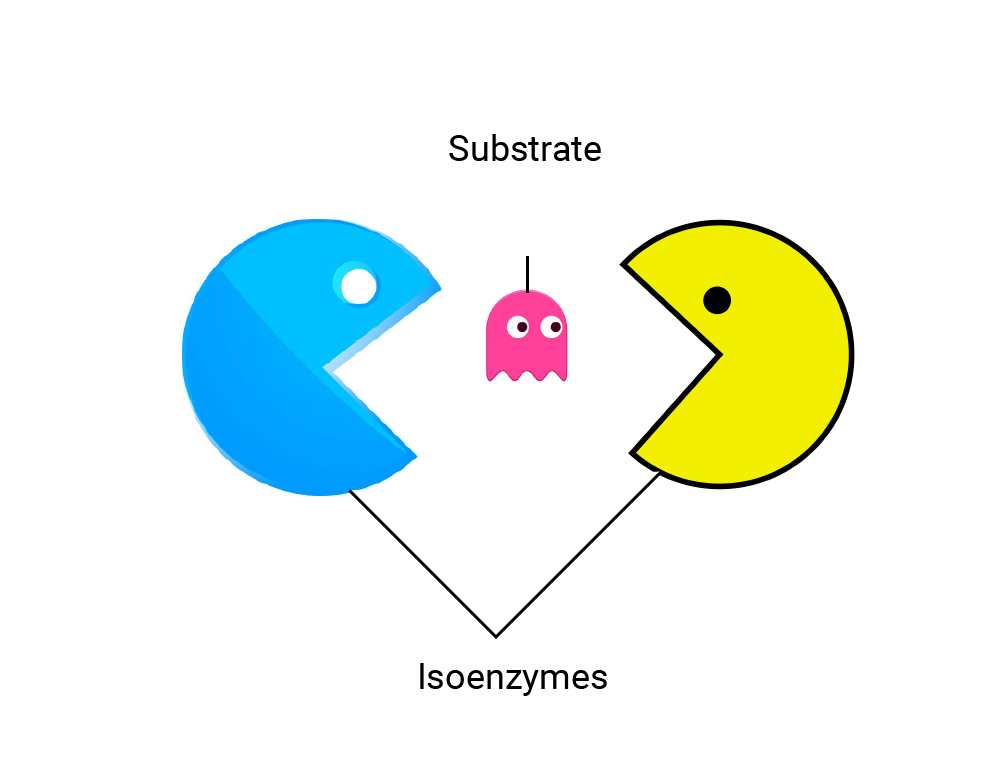 MULTI-ENZYME COMPLEXES
In a multi-enzyme complex, several enzymes are linked together into a single complex and carry out a series of sequential reactions, in which the reaction product is directly transferred to the next enzyme and is only its substrate.

For example, a pyruvate dehydrogenase complex (pyruvate dehydrogenase) that converts pyruvate to acetyl-CoA.
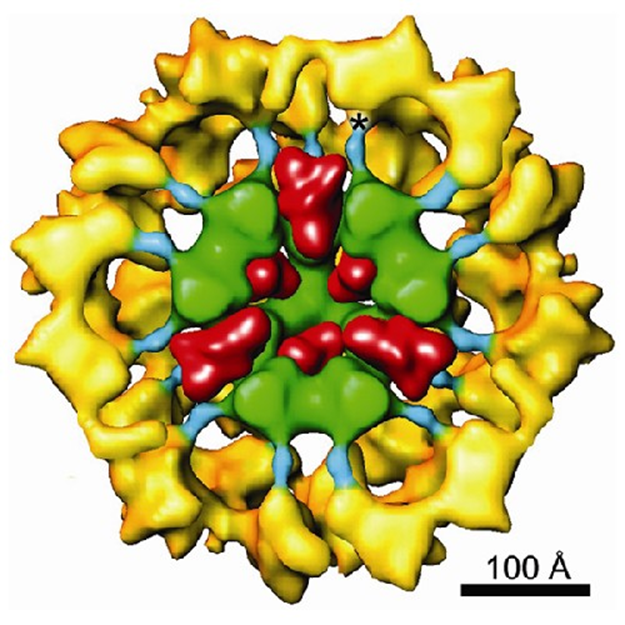 Pyruvate dehydrogenase (yellow), dihydrolipoamide acetyltransferase (green), dihydrolipoamide dehydrogenase (red)
ENZYME CLASSIFICATION
Each enzyme is assigned a four-digit classification number, including the class, subclass, sub-subclass, and the ordinal number in the sub-subclass.
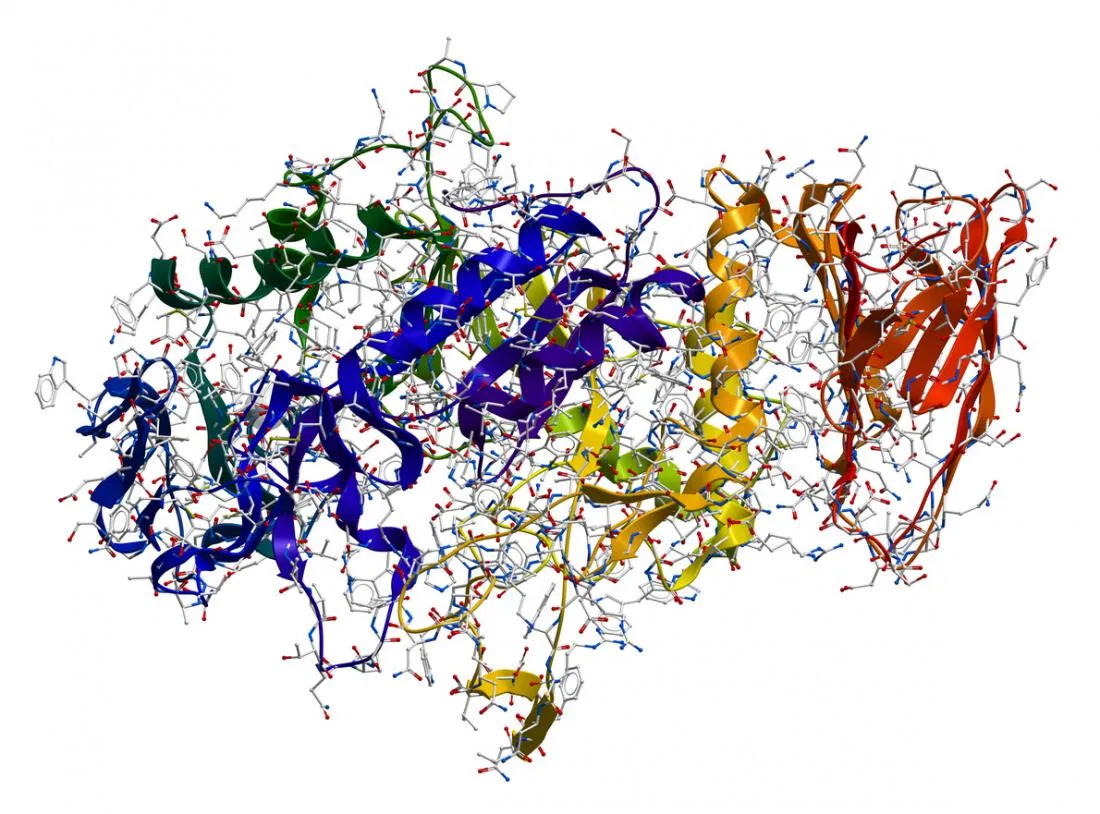 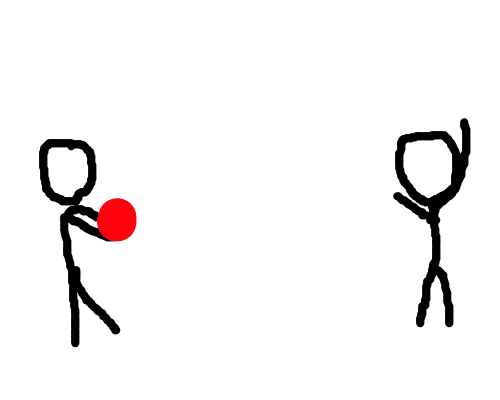 2 classes of transfer enzymes
Oxide reductase
Transferases (kinases)
ē
any groups
2 classes of enzymes cleaving
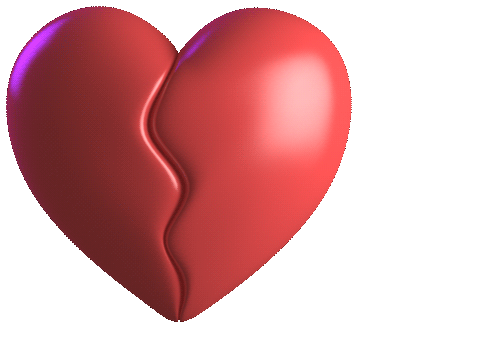 Lyases
Hydrolases
HOH
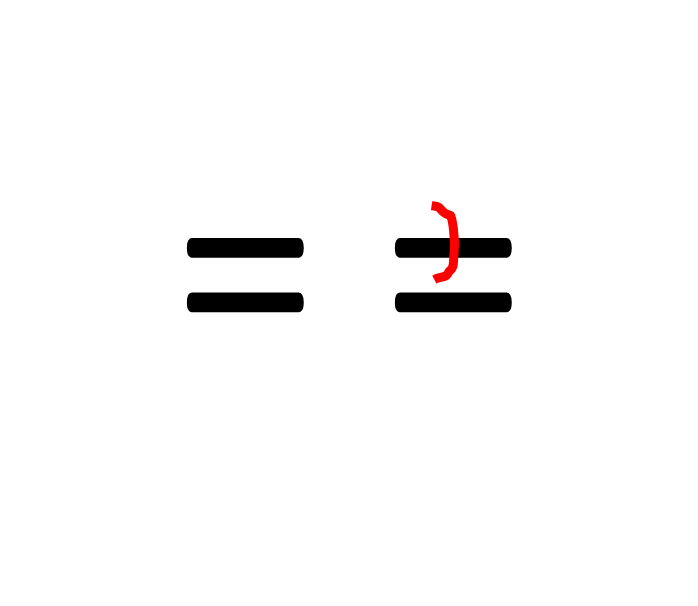 1 class of enzymes of synthesis ("crosslinkers")
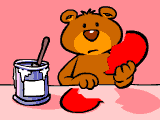 Ligases (synthetases)
Lyases
(synthase subclass only)
АТP!
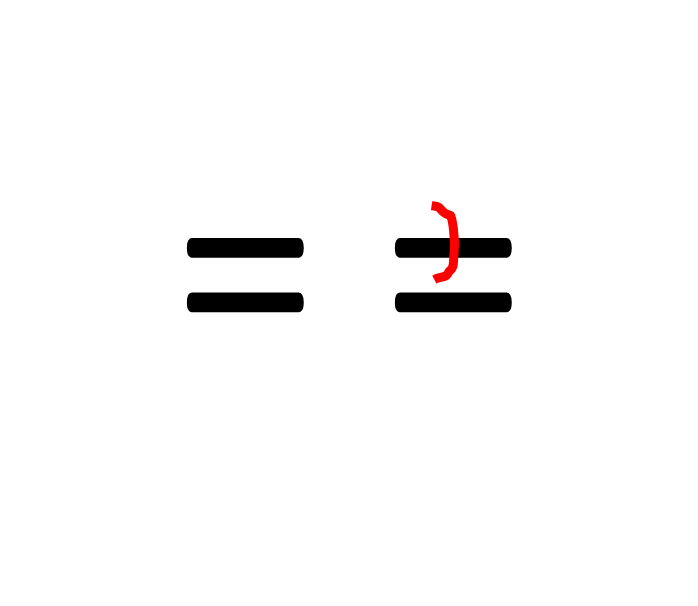 1 class of enzymes "transformation"
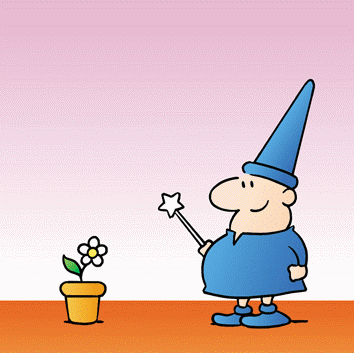 Isomerase
Subclasses of the class of oxidoreductases
Dehydrogenase - removal of H from the substrate


2. Reductases (hydrogenases) - attachment of H to the substrate

3. Oxygenase (hydroxylase) - the inclusion of O in the substrate

4. Oxidases - transfer of ē to О

5. Peroxidases and catalases - reactions of decomposition of hydrogen peroxide (it is as an acceptor ē)
SH2  - 2H —> S
S + 2H —> SH2
SH2 + 1/2 O2 —> SH-OH
SH2 + 1/2 O2 —> S + H2O
Isomerase class subclasses
1. Racemases - conversion of D- and L- isomers

2. Epimerases - conversion of isomers with more than one isomeric center (anomers, different ketoses into other ketoses / aldoses, etc.)

3. Cis-trans-isomerases - transformations of cis- and trans-isomers
4. Mutases (intramolecular transferases)) - transformations of cis and trans isomers

5. Intramolecular oxidoreductases - transformations of cis and trans isomers
6. Intramolecular lyases - transformations of cis and trans isomers
D-C  L-C
α-C  β-C;    A  B
cis-В  trans-В
A-B-C-D  A-D-C-B
Aox-Bred Ared-Box
A-B=C-D  A-B-C-D
Enzymes - biocatalysts, have similarities and differences from inorganic catalysts
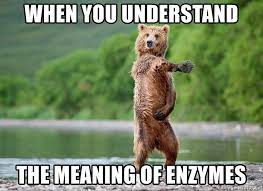 General properties of enzymes and inorganic catalysts
Catalyze only thermodynamically possible reactions
           
Not consumed during the reaction

They do not change the equilibrium position of reversible reactions (catalyze both direct and reverse reactions), accelerate the achievement of the equilibrium position

Increase reaction speed by decreasing activation energy
Differences between enzymes and inorganic catalysts
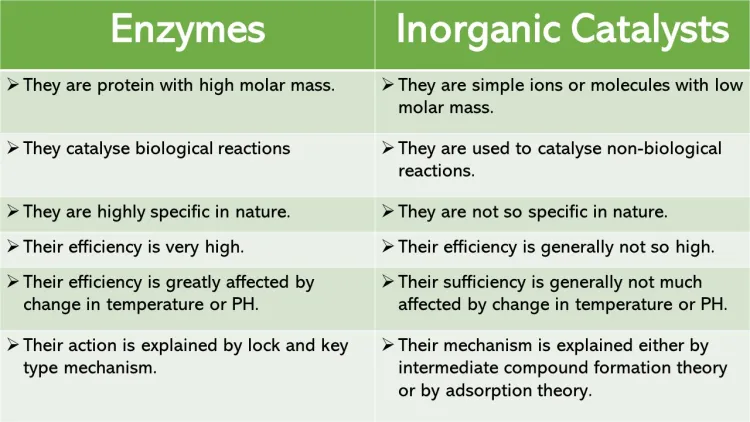 Stages of enzymatic catalysis
ENZYMATIVE CATALYSIS HAS ITS FEATURES
In an enzymatic reaction, the following stages can be distinguished:
0. Activation of the enzyme (E) and recognition of the substrate (S)
1. Attachment of the substrate (S) to the enzyme (E) with the formation of the enzyme-substrate complex (E-S): some authors here distinguish 2 stages: the formation of an inactive E-S complex (using weak bonds); the formation of an active E-S complex.
2. Conversion of the enzyme-substrate complex into one or more transition complexes (E-X) in one or more stages.
3. Conversion of the transition complex into an enzyme-product complex (E-P).
4. Separation of end products from the enzyme.
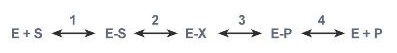 Stages of enzymatic catalysis
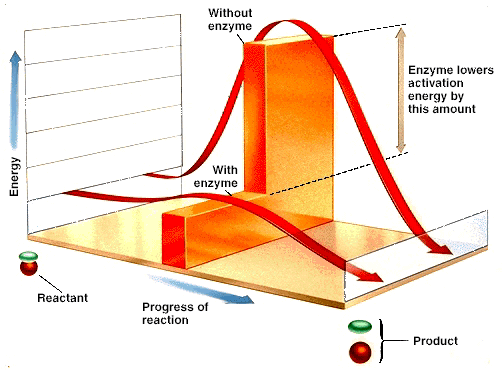 The enzyme helps to overcome the "activation barrier" ("energy barrier", "wall")
The rate of the biochemical reaction depends on:
Enzyme working environment (temperature, pressure, pH of the medium)
Substrate concentration
Enzyme concentration
Time of catalysis
Microenvironment of the active center of the enzyme
TEMPERATURE DEPENDENCE OF REACTION RATE
An increase in temperature by 10 degrees increases the reaction rate by 2-4 times, however, with a greater increase in temperature, the enzyme denatures and irreversibly loses its activity
With a decrease in temperature, the activity of enzymes decreases, but does not disappear altogether.
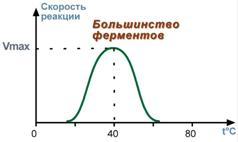 DEPENDENCE OF RATE OF REACTION ON pH
For each enzyme, there is a certain narrow pH range of the medium, which is optimal for the manifestation of its highest activity.
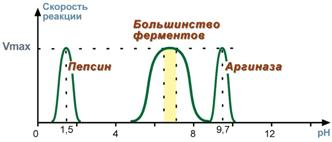 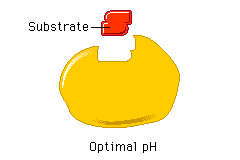 DEPENDENCE OF THE RATE OF REACTION ON THE CONCENTRATION OF THE SUBSTRATE
With an increase in the concentration of the substrate, the reaction rate first increases according to the addition of new enzyme molecules to the reaction, then the saturation effect is observed when all enzyme molecules interact with the substrate molecules.
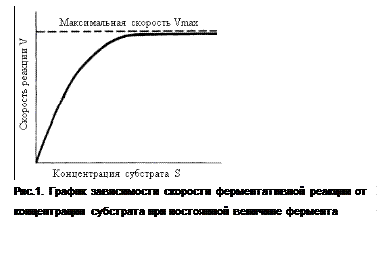 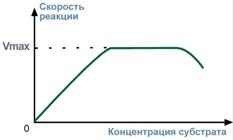 Dependence of the reaction rate (V) on the substrate concentration (S)
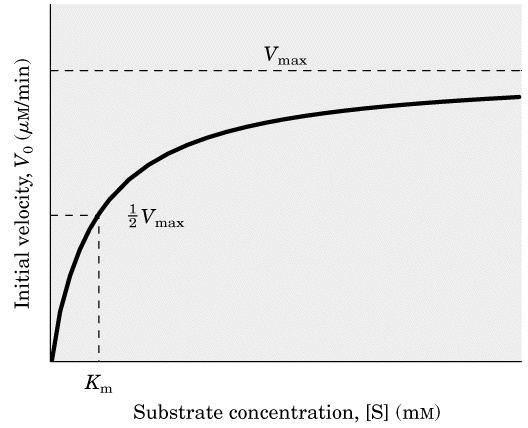 The constant is the concentration of the substrate at which half of the active sites of the enzyme are filled
For most enzymes, the Michaelis constant is 10-1 - 10-7 M

The Michaelis constant shows the affinity of an enzyme for a substrate: the lower its value, the higher the affinity
A low constant means strong binding,
high constant means weak binding
The smaller the constant, the more active the enzyme
DEPENDENCE OF THE RATE OF REACTION ON THE CONCENTRATION OF THE ENZYME
With an increase in the number of enzyme molecules, the reaction rate increases continuously and is directly proportional to the amount of enzyme, because more enzyme molecules produce more product molecules.
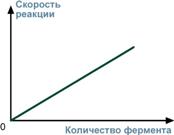 DEPENDENCE OF THE RATE OF REACTION ON TIME
The disappearance rate of the substrate remains constant throughout the reaction (zero order reaction)
Reactions take place with a decrease in the substrate per unit of time, proportional to the amount of substrate available at a given moment (first-order reactions)
Enzymatic reactions - predominantly first-order reactions
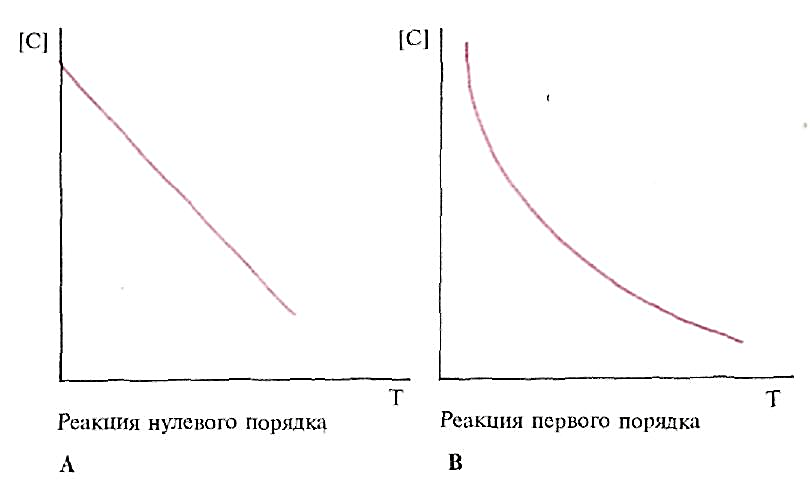 ENZYMES ARE SPECIFIC
Specificity (high selectivity of enzyme action) is based on the complementarity of the substrate structure and the active center of the enzyme
Specificity is the most important property of enzymes that determines their biological significance.
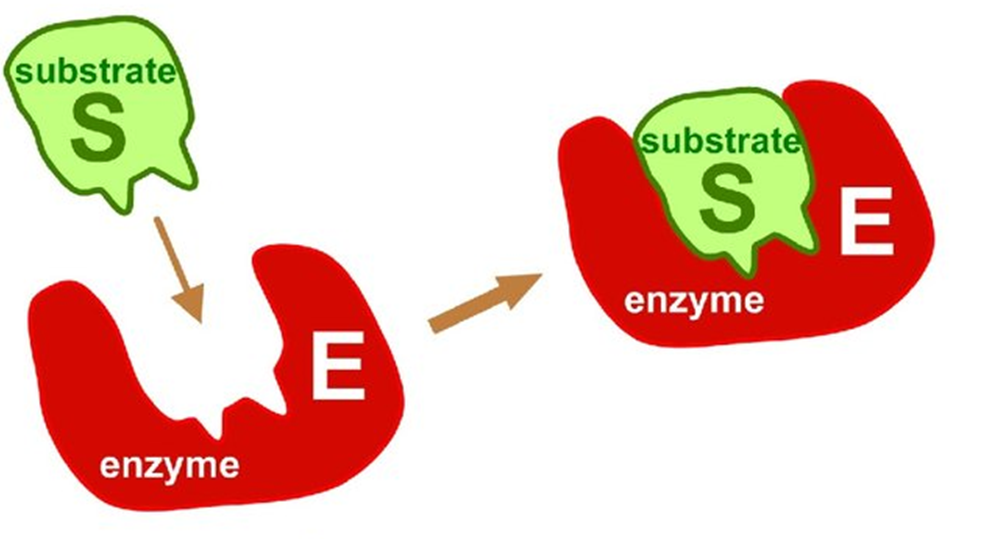 TYPES OF ENZYME SPECIFICITY
1. Stereospecificity - catalysis of one of the stereoisomers.
For example, specificity for L- or D-amino acids, specificity for cis- and trans-isomers.
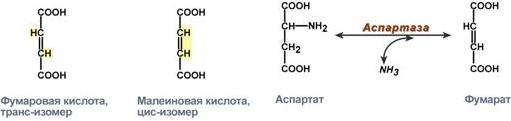 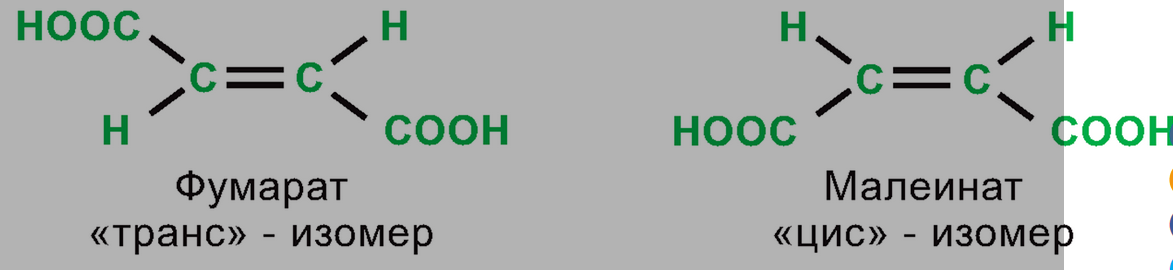 Stereo specificity of aspartase for the trans substrate isomer
2. Absolute substrate specificity - the enzyme produces catalysis of only one substance. For example, the breakdown of urea by rease.
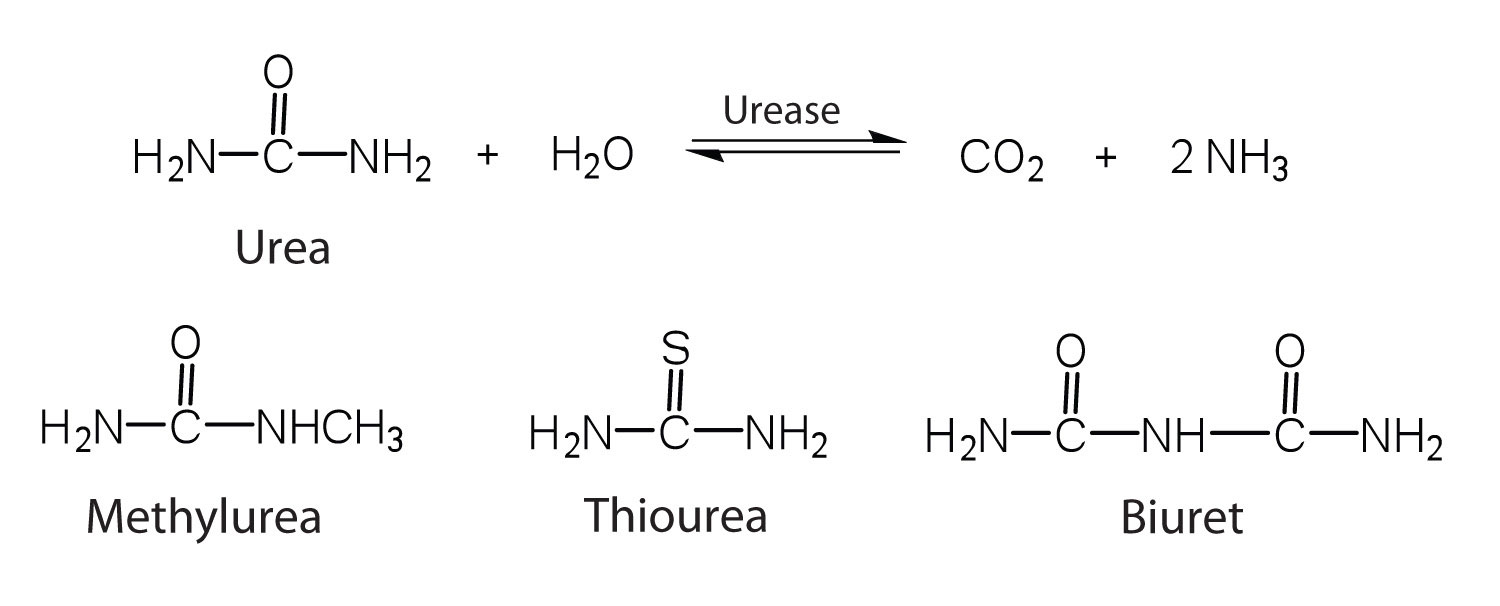 3. Relative substrate specificity - the enzyme produces catalysis of substances, the similarity is determined by the type of connection
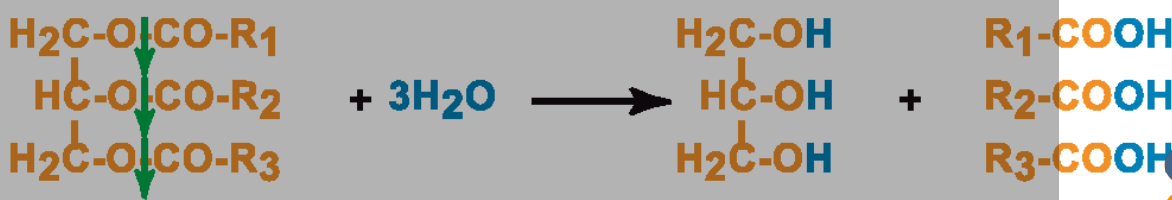 3. Group substrate specificity - catalysis of substrates with common structural features, ie. in the presence of a certain bond or chemical group (for example, pepsin catalyzes the cleavage of a peptide bond formed by amino groups of aromatic amino acids).
4. Relative group suspension specificity - transformation of substrates with some common features (for example, cytochrome P450 oxidizes hydrophobic substances, which number about 7000).
MECHANISMS SPECIFICITY
1. Fisher's theory (model of "rigid matrix", “lock and key model" - the active site of the enzyme strictly corresponds to the configuration of the substrate and does not change upon its attachment. This model explains the absolute substrate specificity.
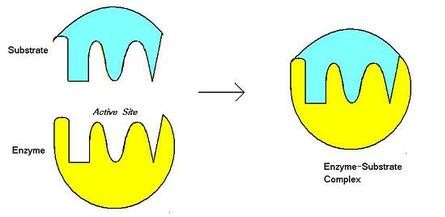 MECHANISMS SPECIFICITY
2. Koshland's induced fit theory - a model ("model of induced correspondence", "hand-glove") - implies the flexibility of the active site. The attachment of the substrate to the anchoring site of the enzyme causes a change in the configuration of the catalytic site so that its shape matches the shape of the substrate.
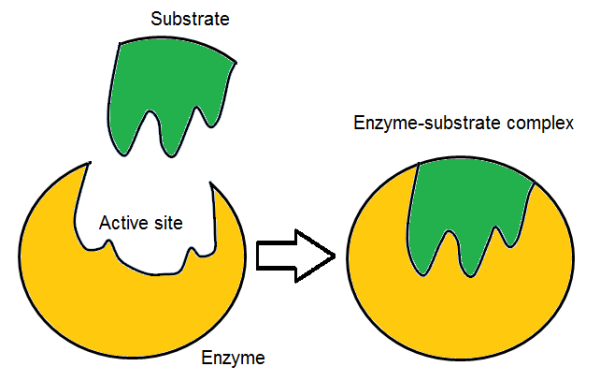 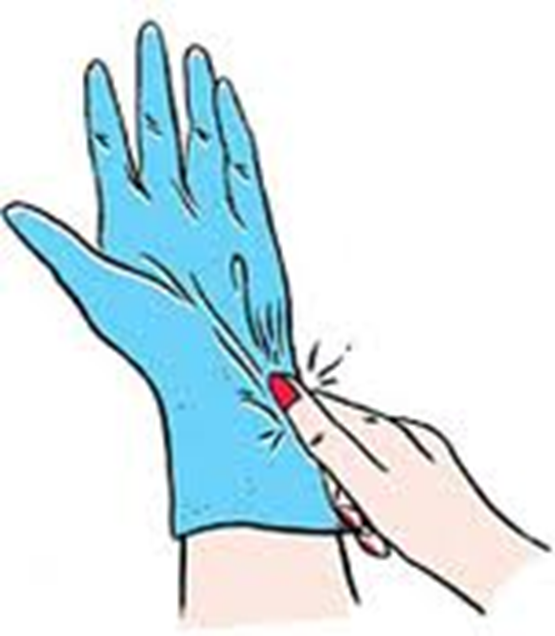 Conclusion
1. Enzymes - biocatalysts of protein nature, differing from inorganic catalysts in a number of properties.
2. The enzymes are characterized by absolute or relative substrate specificity.
3. In enzymatic catalysis, the reaction rate depends on temperature, pH of the medium, concentration of the substrate and enzyme, time, microenvironment of the active center.
4. Each enzyme has a unique combination of amino acids in the active site, providing a specific microenvironment for the substrate.
5. The interaction of enzyme and substrate implies mutual conformational changes
THANK YOU FOR THE ATTENTION!
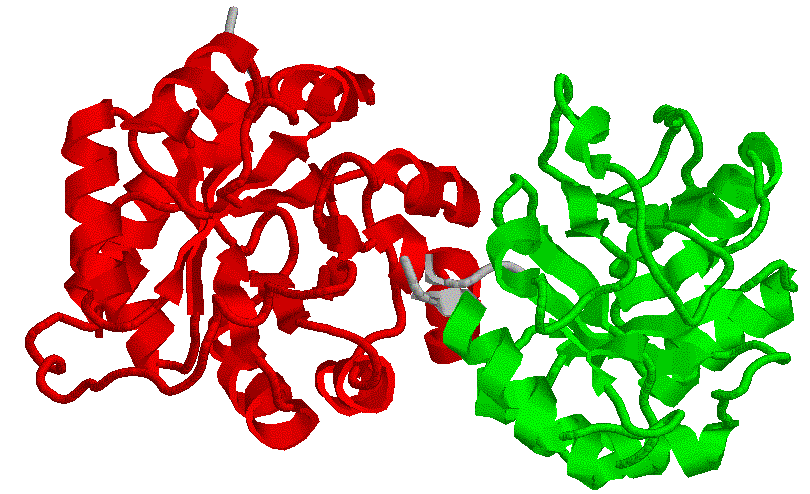 What is the cofactor?